ANNuR Site on IAEA Global Nuclear Safety and Security Network (GNSSN)
AAEA Contribution and Programme
of Action towards Safety and Security Strengthening in the Arab Countries
Abdelmajid Mahjoub, Daw Mosbah and Nahla Nasr
The Arab Atomic Energy Agency, Tunis, Tunisia 
aaea@aaea.org.tn
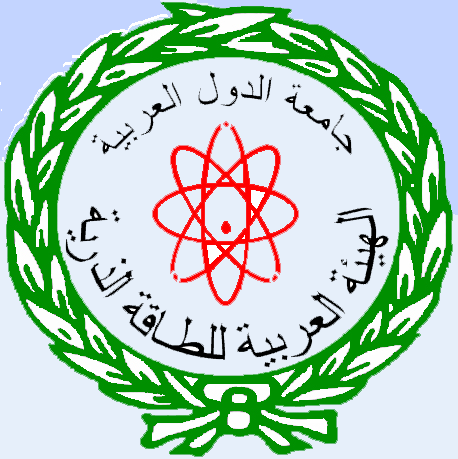 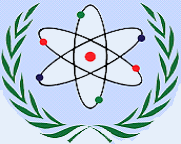 Results
Introduction
The uses of atomic energy in Arab countries have significantly increased in the last decades in many aspects of life. All Arab countries demonstrated need for capacity building to initiate and sustain a safe and secure utilization of nuclear technologies. AAEA plays a major role, as a TSO, for Arab countries to develop the infrastructures and capabilities needed for nuclear and radiological safety and security. The AAEA undergoes many activities to achieve its objectives. These activities contribute to build and develop the human resources needed for national nuclear programs. Its main mission is to utilize nuclear energy in Arab countries in a safe and secure manner. The present members of the AAEA are 15 states they are: Egypt, Libya, Sudan, Tunisia, Jordan, Iraq, Kuwait, Bahrain, Lebanon, Saudi Arabia, Syria, Palestine, Yemen, Morocco and Mauritania.
Many activities have been undertaken by AAEA related to the development of manpower. These activities cover a wide range of subjects related to nuclear applications and regulatory aspects. As part of implementing the “Arab Strategy for Peaceful use of Atomic Energy up to 2020”, AAEA invited experts to put the fundamentals and outlines of Arab Cooperative Technical Programs (ACTPs) and include them in its action plans. These ACTPs, which are proposed by the experts, related to the Arab nuclear safety and security are as follows:
1.Strengthening the regulatory and legislative frameworks for nuclear and radiation activities in Arab countries.
2.Strengthening the Arab and national capabilities for response to nuclear and radiation emergency.
3.Establishment an Arab network for radiation monitoring, early warning, combating illicit trafficking.
4.Building capacity of radioactive waste management in Arab countries.
5.Introduction of nuclear sciences and technologies in Arab education systems.
6.Enhancement of infrastructure for NPP building in Arab countries; energy planning and feasibility study as a first stage.
AAEA contributes also in knowledge and technology transfer in nuclear field by providing the universities and colleges with proper curricula and syllabus to insure the proper training of qualified personnel needed for the nuclear power program. Member states are encouraged to establish nuclear engineering and sciences departments or faculties in view of a comprehensive development of nuclear engineering curriculum for the relevant educational institution.
The diagrams 1 and 2  below show the development of AAEA training events and trainee’s numbers per year in the field of nuclear safety and security:
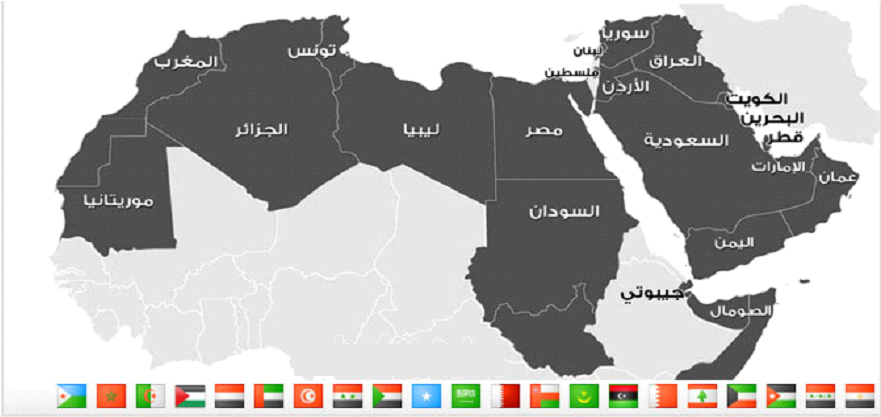 Method
AAEA has established the Arab Network of Nuclear Regulators (ANNuR)  to foster enhancement, strengthening and harmonization of the radiation protection, nuclear safety and security regulatory infrastructure and framework among the members of ANNuR; and to provide mechanisms for the ANNuR to be an effective and efficient internationally recognized forum for the exchange of regulatory experiences and practices among the radiation and nuclear regulatory bodies in Arab countries. ANNuR has 6 thematic working groups. These working groups include: strengthening infrastructure and capacity building for regulatory bodies; Legislation and Regulation frameworks; Emergency preparedness and response; Radioactive waste management and disposal of spent fuel; Safety, Security and Safeguards and Information technology. Each working group has its own action plan including training programmes and technical meetings. All thematic working groups get assistance and support from IAEA, KINS, US-NRC, US-DoE, EU and CNNC. Many training activities and technical meetings have been conducted since the establishment of ANNuR.
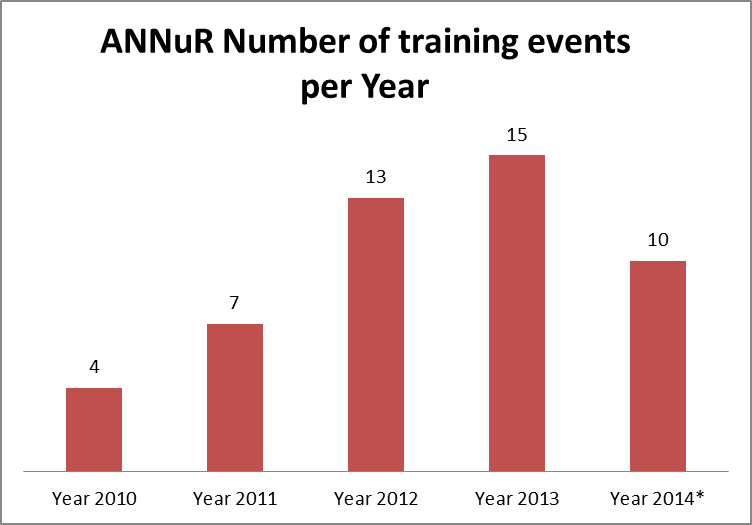 * Year 2014 from January to July only, Diagram 1
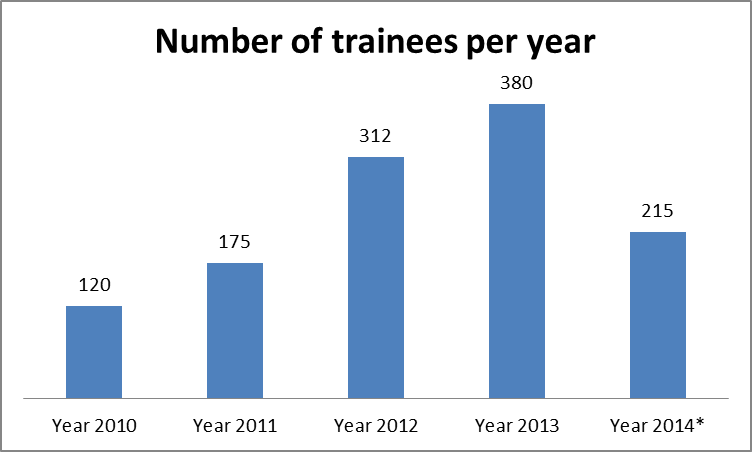 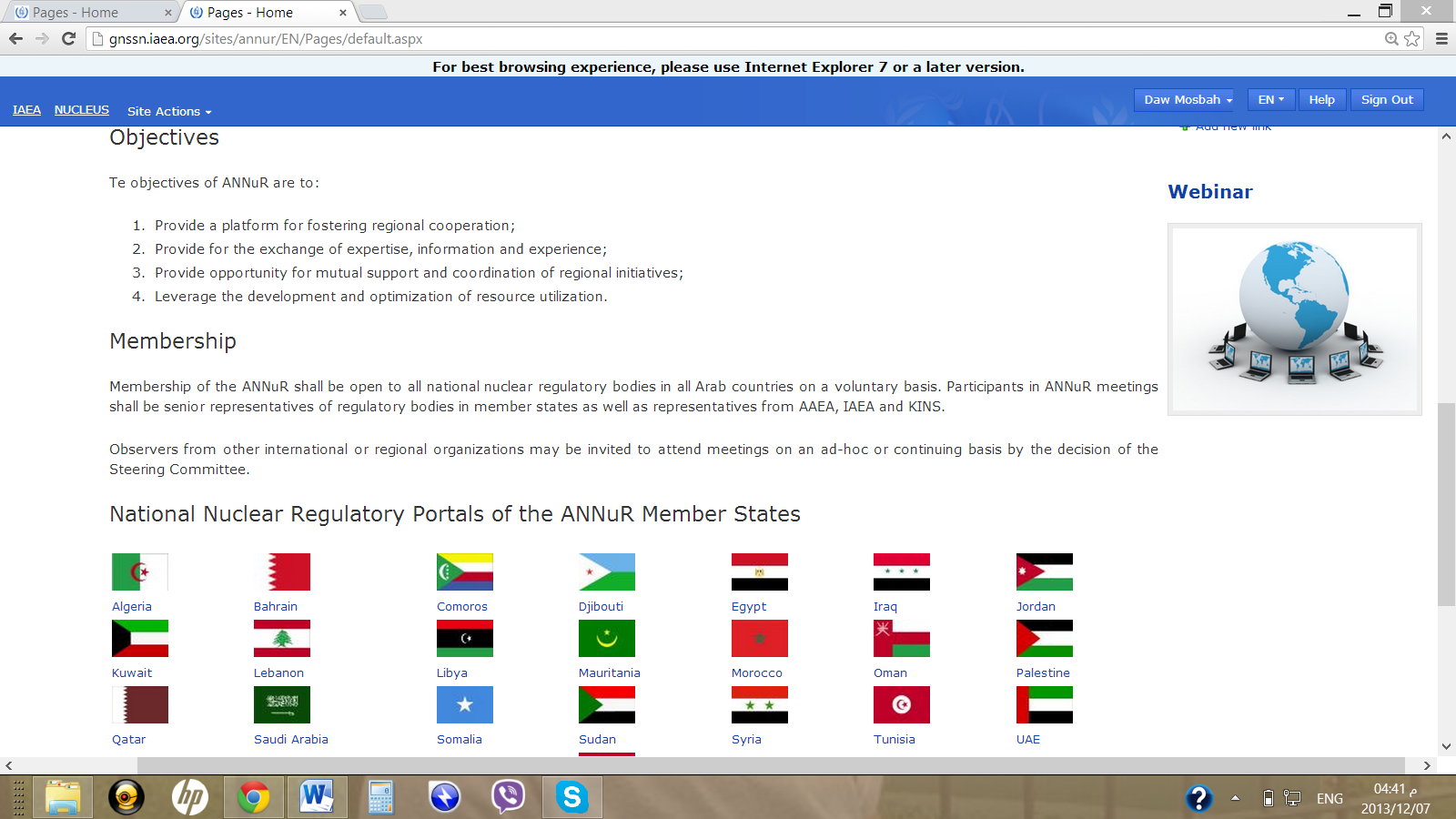 * Year 2014 from January to July only, Diagram 2
AAEA also publishes many relevant books and translate IAEA documents and guidelines to Arabic in order to reach a wide range of trainees and spread the culture of safety and security of nuclear energy applications.
The AAEA promotes effective coordination and cooperation among Arab and international organizations, governments, and industry and academic communities needed to ensure synergies and avoid overlapping in the efforts to establish, maintain and evaluate sustainable capacity building that will contribute to the global nuclear safety and security regime.
Conclusions
The Arab Atomic Energy Agency works hard to enhance the economical and social development in the Arab countries by promoting the peaceful applications of atomic energy in many aspects of life. AAEA coordinates between member states to achieve the objective of strengthening their basic nuclear infrastructure and to assist in manpower development, technology transfer and effective cooperation with IAEA and relevant regional and international organizations. The AAEA provides all these services to Arab countries sharing the same aspirations and goals with IAEA.
ANNuR Site on IAEA Global Nuclear Safety and Security Network (GNSSN)